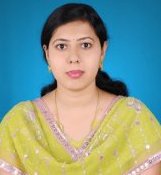 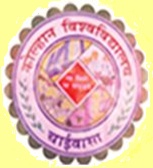 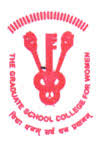 The Graduate School College for Women JamshedpurBachelor of EducationKolhan University, Chaibasa
Dr. Meenu Verma
Assistant Professor
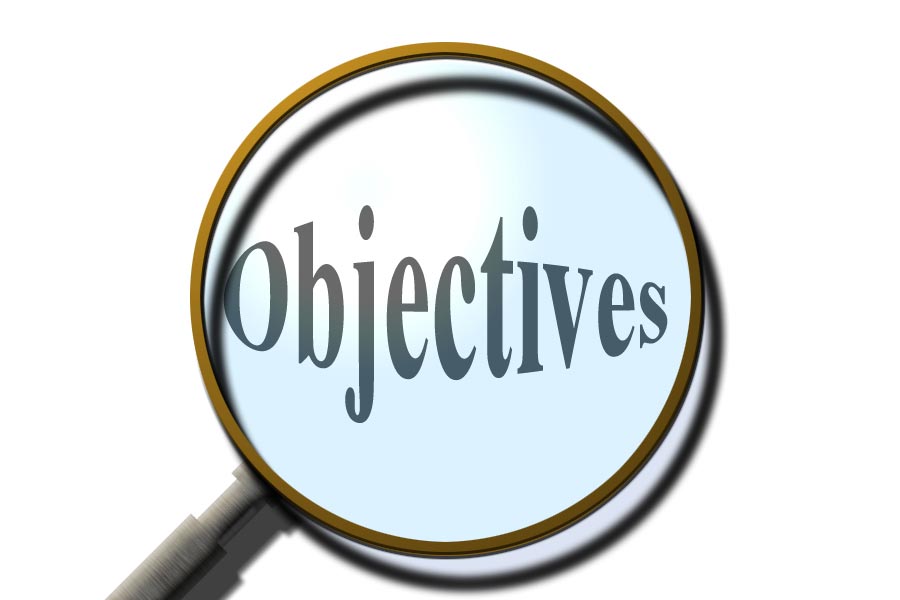 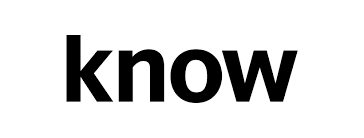 GRADING SYSTEM

ADVANTAGES
DISADVANTAGES
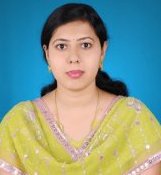 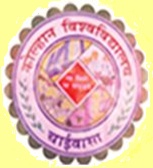 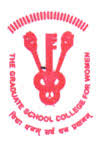 The Graduate School College for Women JamshedpurBachelor of EducationKolhan University, Chaibasa
Dr. Meenu Verma
Assistant Professor
B.Ed. Semester-III
PAPER-IX: ASSESSMENT FOR LEARNING	
UNIT- IV: Issues in assessment and policy provisions
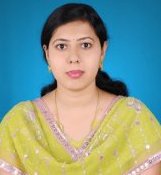 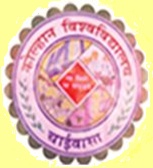 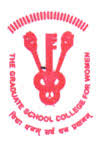 The Graduate School College for Women JamshedpurBachelor of EducationKolhan University, Chaibasa
Dr. Meenu Verma
Assistant Professor
Lecture 2
GRADING SYSTEM
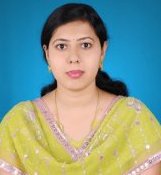 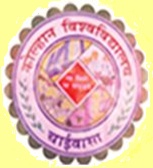 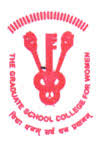 The Graduate School College for Women JamshedpurBachelor of EducationKolhan University, Chaibasa
Dr. Meenu Verma
Assistant Professor
GRADING SYSTEM
Grades are standardized measurement of varying levels of comprehension within a subject area.
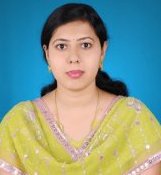 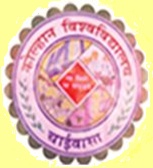 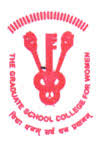 The Graduate School College for Women JamshedpurBachelor of EducationKolhan University, Chaibasa
Dr. Meenu Verma
Assistant Professor
GRADING SYSTEM
Can be arranged in
 Latter (A B C D E F)
 Range (91-100, 81-90, 71-80……..)
 Descriptions ( Excellent, Great, Satisfactory, 	Need improvement) 
 Percentage (70%, 50%, 45% etc)
 GPA (Grade Point Average)
 CGPA ( Cumulative Grade Point Average)
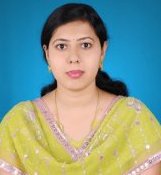 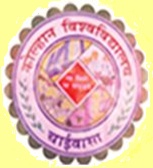 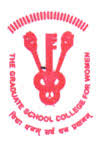 The Graduate School College for Women JamshedpurBachelor of EducationKolhan University, Chaibasa
Dr. Meenu Verma
Assistant Professor
C.B.S.E. GRADING SYSTEM for class 10
Remarks
Super
Best
Very good
Good
Fine
Average
Below average
Need for  improvement
Not satisfied
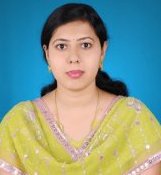 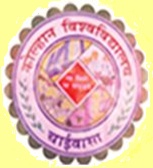 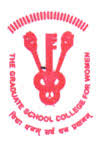 The Graduate School College for Women JamshedpurBachelor of EducationKolhan University, Chaibasa
Dr. Meenu Verma
Assistant Professor
C.B.S.E. GRADING SYSTEM for class 10
CGPA= Sum of grade points obtained in 5 main subjects
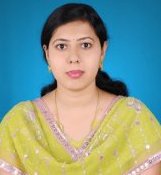 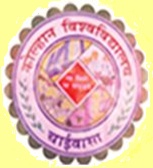 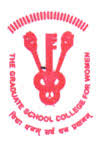 The Graduate School College for Women JamshedpurBachelor of EducationKolhan University, Chaibasa
Dr. Meenu Verma
Assistant Professor
Advantages of GRADING SYSTEM
take the pressure off from the students at certain levels.

Gives the students an obvious idea about their strengths and weaknesses.

Make class work easier.

Leads to a better rendezvous of ideas.
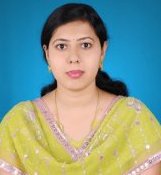 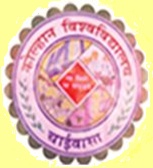 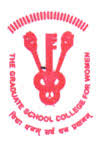 The Graduate School College for Women JamshedpurBachelor of EducationKolhan University, Chaibasa
Dr. Meenu Verma
Assistant Professor
Disadvantages of GRADING SYSTEM
It doesn’t instill a sense of competition.

Not an accurate representation of the performance and the knowledge gained.

It is not an exact scoring system.

Lack of motivation.
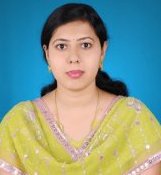 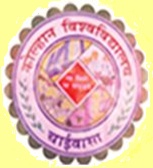 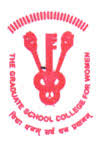 The Graduate School College for Women JamshedpurBachelor of EducationKolhan University, Chaibasa
Dr. Meenu Verma
Assistant Professor
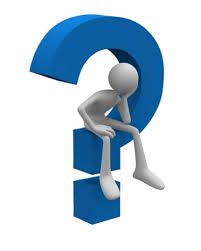 What do you think
Is the Grading System better one?
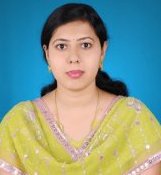 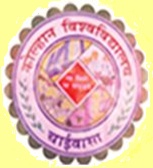 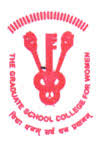 The Graduate School College for Women JamshedpurBachelor of EducationKolhan University, Chaibasa
Dr. Meenu Verma
Assistant Professor
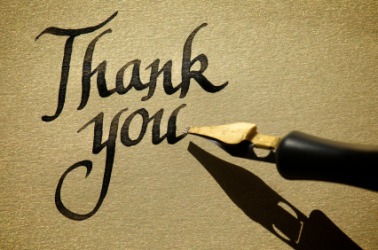